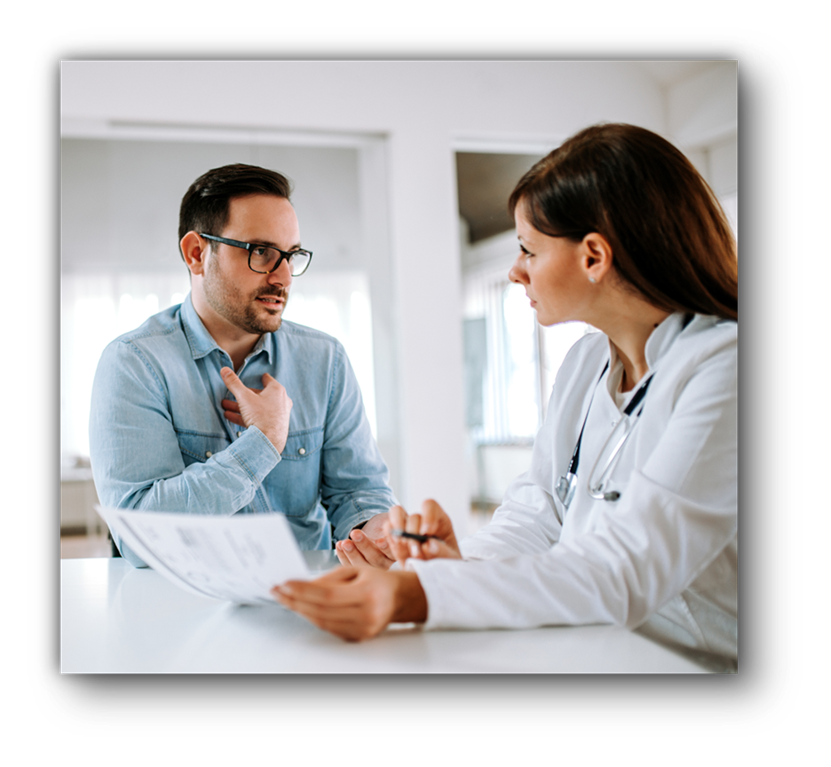 Hoe motiverend in gesprek gaan rond veiligheid en welzijn op het werk? Een wetenschappelijke kijk
Prof. dr. Marc Du Bois 
Environment and Health (KU Leuven)
Prof. dr. Emelien Lauwerier 
Health Psychology (Open Universiteit Heerlen)
dr. Charlotte Vanovenberghe (UGent)
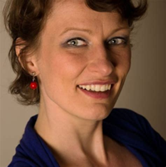 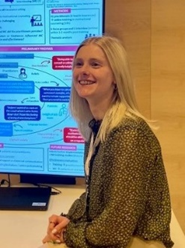 Prof. dr. Anja Van den Broeck
Work and Organisation studies (KU Leuven)
Dra Isha Rymenans
Work and Organisation studies (KU Leuven)
[Speaker Notes: Wat komen we vertellen: 
Doctoraatsonderzoek van Isha rond een training in motivational counseling voor adviserend artsen en paramedici bij Vlaamse ziekenfondsen
Wetenschappelijke fundering van het onderzoek en de communicatietraining  gekoppeld aan enkele gesprekshandvaten die ook voor arbeidsartsen nuttig zijn (natuurlijk slechts korte tips geven, we hebben niet uitgebreid de tijd vandaag)
Waarom belangrijk voor hen? Hun rol: motiveren van werknemers om veilig en gezond gedrag te stellen (bv. levensstijl, dragen van persoonlijke beschermingsmiddelen) maar ook motiveren van de werkgever wordt steeds belangrijker, bv. tot het nemen van collectieve maatregelen op vlak van preventie of bereidheid tot werkaanpassingen bij een re-integratietraject]
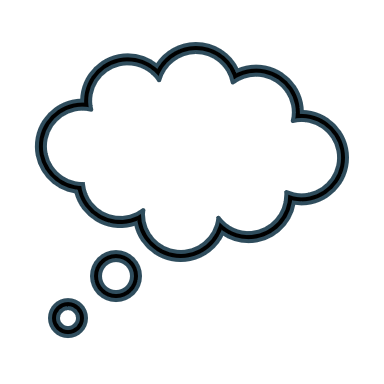 denk aan een fijne herinnering…
A
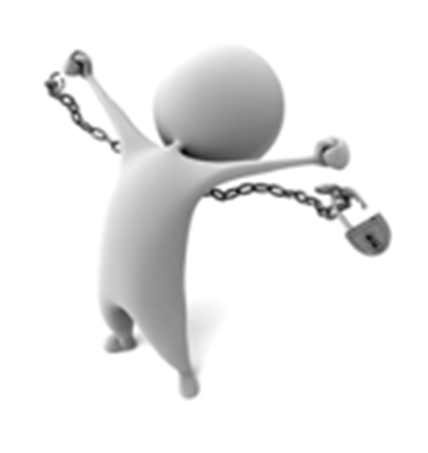 utonomie
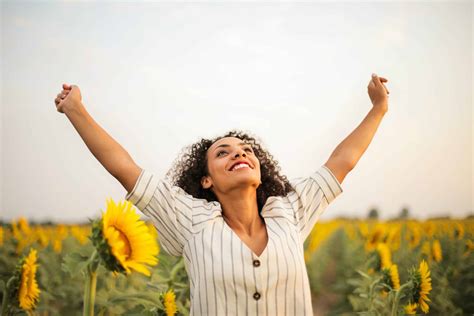 B
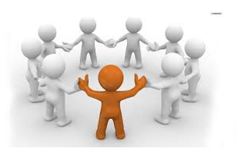 etrokkenheid
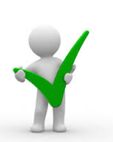 C
ompetentie
2
Work and Organisation Studies
[Speaker Notes: Mag prive zijn, bv op vakantie, waairn je je springlevend en oprecht gelukkig voelde]
Zelf-Determinatie Theorie (Deci & Ryan)
A-motivatie
Geen actie (hulpeloosheid)
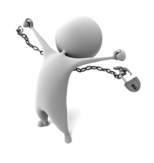 Autonomie
Gecontroleerde motivatie
“IK MOET”
Beïnvloedt motivatie
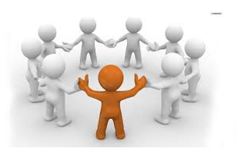 Betrokkenheid
Trots 
Schaamte / schuld
Beloning 
Straf
Autonome motivatie
“IK WIL”
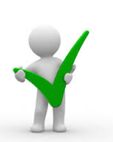 Competentie
Leuk
Interessant
Persoonlijk belangrijk
Waarden en normen
3
Work and Organisation Studies
Zelf-Determinatie Theorie (Deci & Ryan)
A-motivatie
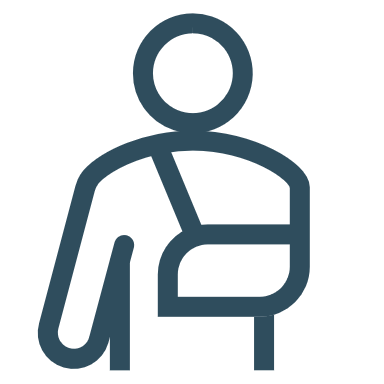 Geen actie (hulpeloosheid)
Autonomie
Gecontroleerde motivatie
“IK MOET”
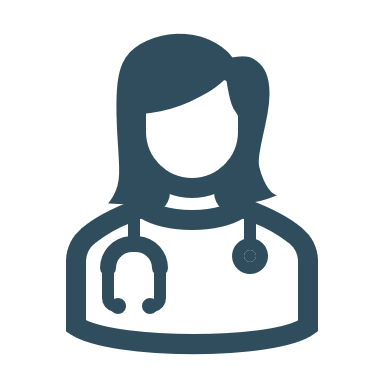 Frustratie
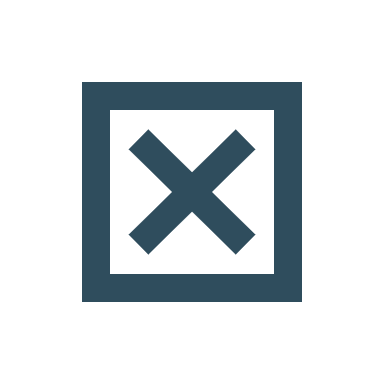 Betrokkenheid
Trots 
Schaamte / schuld
Beloning 
Straf
Verwaarlozing
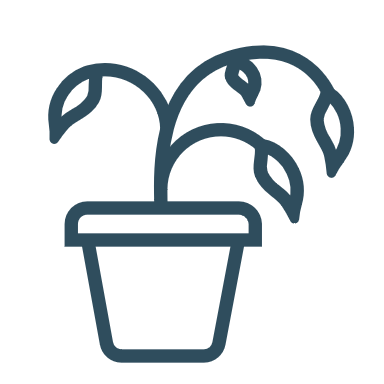 Competentie
4
Work and Organisation Studies
[Speaker Notes: Als het ABC verwaarloosd wordt, is er sprake van frustratie, wat zich eerder zal uiten in amotivatie of gecontroleede motivatie]
Zelf-Determinatie Theorie
Bevordert prestatie, welzijn en gedragsverandering bij: 
Werknemers
Patiënten
Studenten / leerlingen / ..

In verschillende contexten bewezen
Autonomie
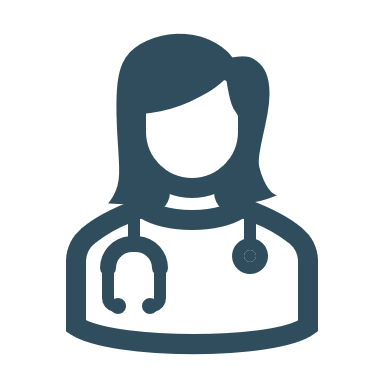 Betrokkenheid
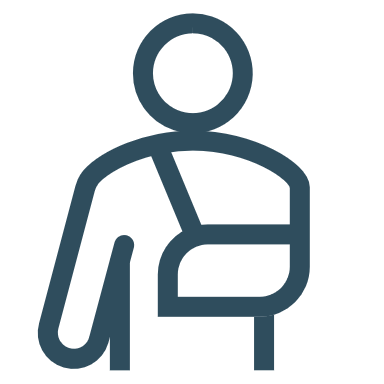 Ondersteuning
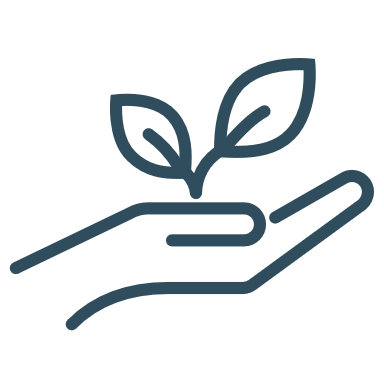 Autonome motivatie
“IK WIL”
Competentie
Voldoening
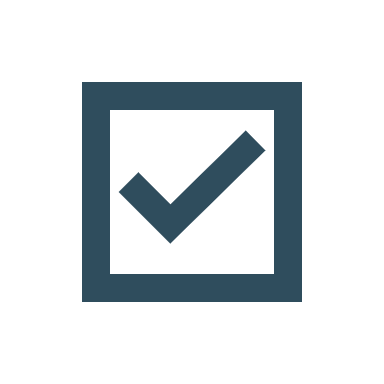 Leuk
Interessant
Persoonlijk belangrijk
Waarden en normen
5
Work and Organisation Studies
[Speaker Notes: Als het ABC gevoed en ondersteund wordt, voelen mensen zich voldaan in hun pscyhologische basisbehoeftne, waardoor de kans op autonome motivatie groter wordt]
Motiverende consultvoering bij re-integratiegesprekken
1. Training ontwikkeld en gedoceerd aan 31 adviserend artsen, paramedici en Terug Naar Werk coördinatoren
	communicatie die de ABC behoeften ondersteunt 
	gesprekstechnieken vanuit ‘motivational interviewing’ 
2. Evaluatie van de effectiviteit van training 
Vertonen de artsen en paramedici betere communicatievaardigheden na de training? 
3. Ervaringen met het implementeren van motiverende consultvoering bij de ziekenfondsen
 Wat voor effecten waargenomen? Welke drempels ervaren?
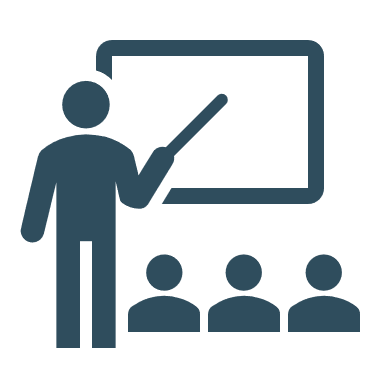 6
Work and Organisation Studies
[Speaker Notes: MI: bewezen counseling stijl op vlak van gezondheidsbevordering (bv stoppen met roken)]
Evaluatie van de effectiviteit van training
Simulatiegesprek VOOR
Simulatiegesprek NA
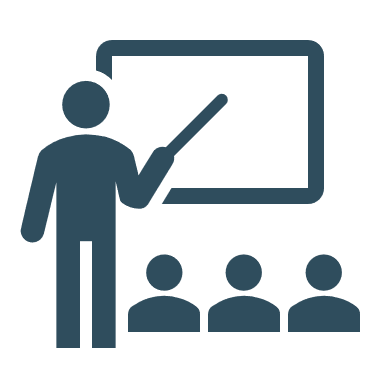 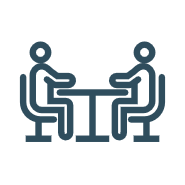 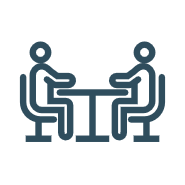 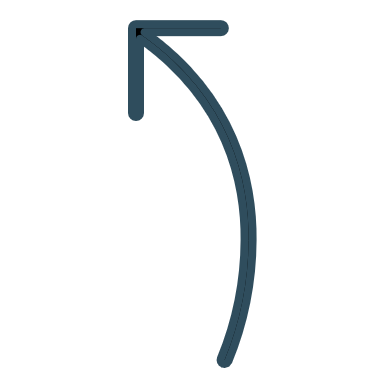 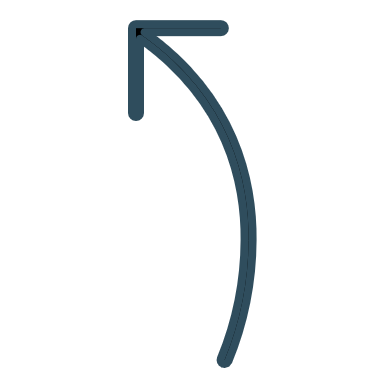 Meer autonomie-ondersteunend
	“laat ruimte voor input”
Meer competentie-ondersteunend 
	“structureert de follow-up”
Minder autonomie-ondermijnend
	“gebruikt dwingende taal”
Competentie-ondermijnend: geen verschil
	(bv. “geeft onduidelijke info”)
7
Work and Organisation Studies
COUNSEL-CCE (Duprez et al., 2021)
[Speaker Notes: Online simulatiegesprek voor en na de training, en we hebben dit geobserveerd en geanalyseerd obv wetenschappelijk gevalideerde codeerinstrumenten]
Behoefte-ondersteunende communicatie
A
Keuze bieden (onmogelijk  verklaring) 
Ruimte bieden voor input, emoties toelaten
Toestemming vragen voor het geven van info/advies
Controlerende taal vermijden (“moeten”) 
Aangepaste taal gebruiken (opletten met jargon!)
Samenvatten (teken dat je luistert) 
Empathie tonen: “Wat vervelend” 
Perspectief innemen vanuit oprechte interesse
	(NIVEA = Niet Invullen Voor Een Ander)
B
Samenvatten  gesprek structureren
Affirmeren: “Goed dat je zelf al hebt nagedacht” 
Doorverwijzen / hulpmiddelen aanreiken
Succeservaringen aanhalen: “Wat heeft in het verleden gewerkt?” 
Kleine, haalbare stappen overeen komen
C
8
Work and Organisation Studies
[Speaker Notes: Wat zijn nog andere strategieën om het ABC tijdens een gesprek te gaan ondersteunen? 
Niet te diep op ingaan, je kan ze later nog eens bekijken, maar zijn dus algemeen toepasbaar, dus zowel in gesprek met werknemers als bij werkgever (of zelfs met partner of kinderen ;)]
Focusgroepen  ervaringen implementatie
“Ik ben veel minder uitgeput. Vroeger toen ik thuis kwam, wou ik in de zetel ploffen, maar dat heb ik nu niet meer. Ik jaag me veel minder op en dat vreet ook minder energie, denk ik. Het is misschien ook minder een monoloog.”
“Het lijkt wel alsof mensen meer geneigd zijn ermee aan de slag te gaan, door het uit hen zelf te laten komen. Ik word soms ook letterlijk bedankt voor het gesprek.”
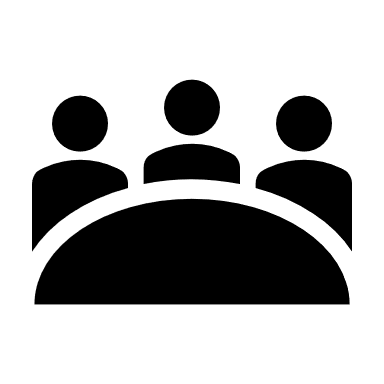 “Als je echt iemand wil motiveren, moet je die persoon op regelmatige basis zien.”
9
Work and Organisation Studies
[Speaker Notes: De arbeidosngeschikten bij hetziekenfondsen leken dus meer gemotiveerd te zijn, en wat besproken werd meer ten harte te nemen
Ook beperkingen in de context erkennen (een gesprek van 15 min. elke 2 jaar (bv. periodiek onderzoek bij arbeiders) kan misschien een zaadje planten, maar wat gaat het veranderen op lange termijn? Bv. op vlak van levensstijl van die werknemer? Daar is wellicht een goede samenwerking of contact met de huisarts belangrijk 
Daarom is het ook belangrijk om die gedeelde verantwoordelijkheid te erkennen, en het soms ook te durven loslaten, om zo ook je eigen energie als arts te bewaken]
Casus: je springt binnen bij Sandra na periodieke onderzoeken
Sandra is directeur van een woon-zorgcentrum
2 zorgkundigen arbeidsongeschikt omwille van lage rugpijn klachten
Er was sowieso al een tekort aan zorgpersoneel 
Andere medewerkers rapporteren ook beginnende rugpijnklachten (en hoge werkdruk) 
Elke verdieping heeft 1 tilhulpmiddel, maar wordt niet gebruikt
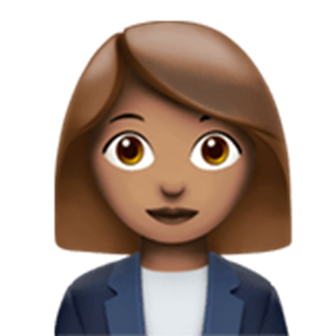 10
Work and Organisation Studies
[Speaker Notes: Mogelijke maatregelen? 
Maar ook risico-analyse om problematiek in kaart te brengen
Opleiding rond tilhulpmiddelen opnieuw organiseren, investeren in meer tilhulpmiddelen]
Gespreksopbouw volgens ‘Motivational Interviewing’  (Miller & Rollnick)
Hogere intentie en kans op verandering !!
Plannen
Welke maatregelen hoe uitvoeren?
Oppassen met de reparatiereflex!
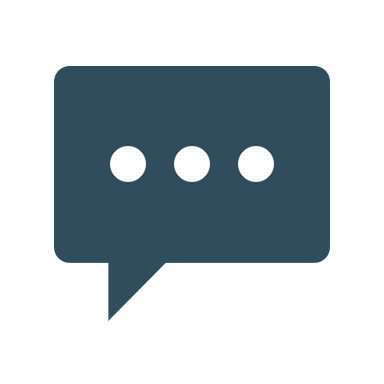 Zelf laten uitspreken
Ideeën of motieven voor verandering
Negatieve aan de huidige situatie
Focussen
Problematiek aankaarten
Engageren
Gedeelde verantwoordelijkheid
Connectie aangaan
(overhaaste focus!)
11
Work and Organisation Studies
[Speaker Notes: Ook in gesprek met een werkgever, bij wie het vaak wat sneller kan gaan want zij hebben ook geen tijd, is belangrijk om eerst te engageren en connecteren
Bv als je elkaar echt goed kent: hoe was het op vakantie? Of anders: “heeft u eventjes tijd nu?” dit engageren is een basisvoorwaarde (eerste trap) om het gesprek verder te zetten

Focussen: “ik wil het graag even hebben over enkele zaken die ik gehoord heb tijdens de periodieke onderzoeken’ , als dat goed is?  

Zelf laten uitstpreken (wanneer iemand zichzelf dingen luidop hoort uitstpreken, is die persoon meer geneigd om daarnaar te handelen, dan wanneer iemand anders dit opgedragen of geadviseerd heeft) 
“Was u op de hoogte van de problemen die door de medewerkers worden gesignaleerd?”  dan gaan ze misschien het negatieve van de huidige situatie beginnen uitspreken
“Heeft u zelf al nagedacht over wat zou kunnen helpen?”   dan gaan ze enkele eigen ideeën aanreiken, en kan je van daaruit nog gerichter advies geven 

PLANNEN: Oppassen voor reparatiereflex en ongevraagd advies: dit kan voor een werkgever bv. heel dwingend en controlerend overkomen (“de arbeidsarts denkt het weer beter te weten”) 
Vraag dus eerst toestemming: “Als u het goed vindt, kan ik nog wat aansluitend advies daarbij geven”]
Adviseren, plannen en gesprek goed afronden
Keuzes faciliteren via uitnodigende taal:
	“Denkt u dat het zou kunnen helpen om..” 

Haalbare en concrete ‘to do’ overeenkomen: 
	bv. contact opnemen met ergonoom 

Keuze bieden: wilt de werkgever zelf contact opnemen of doe jij dit?

Intention-behavior gap!  bv. checken of de werkgever de gegevens van de ergonoom heeft

Affirmeren: “Bedankt om even tijd te maken”
Sandra
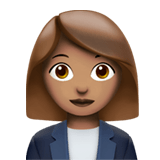 12
Work and Organisation Studies
[Speaker Notes: Uitnodigende ipv dwingende taal: “we MOETEN dit doen” 
Volgende stap moet concreet zijn, maar ook haalbaar (dus klein genoeg) 
Keuze bieden belangrijk, stel dat de werkgever nog twijfelt over een risicoanalyse bv. en jij stelt meteen voor om alles in gang te zetten zonder die keuze te laten, dan gaan werkgevers zich gefrustreerd voelen in hun autonomie 
Intention-behavior gap: het is niet omdat iemand zegt dat ze iets gaan doen, dat ze dat ook effectief gaan doen. Je kan die ‘gap’ tussen intenties en gedrag proberen dichten, door bv. in dit geval te checken bij sandra of zij de gegevens heeft van de ergonoom, of dat jij die nog even noteert of op mail zet (en hier dus ook keuze rond te bieden, niet op te dringen)]
Wat als er toch weerstand ontstaat?
Sandra
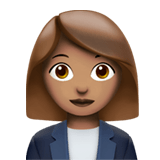 Hoe herkennen?  onderbreken, negeren,  “Ja, maar…”

Ruimte laten voor negatieve emoties en empathisch zijn 

Normaliseren: “Het is inderdaad niet gemakkelijk in de zorgsector” 

Positief herkaderen: “grote kost”  investering die hopelijk loont op lange termijn

Autonomie benadrukken: “Het is maar een advies, u kiest wat u ermee doet.”

‘Elephant in the room’ gaan benoemen: “U lijkt andere prioriteiten te hebben nu.”
					       “Ik ben misschien wat te snel aan het gaan.”
13
Work and Organisation Studies
[Speaker Notes: Eerste en vooral moeten we dit gaan herkennen. 
Ja maar: alle argumenten die je aanhaalt, zullen afgekaatst en tegengesproken worden, we zijn waarschijnlijk te snel aan het gaan, dus neem een stapje terug
Herken je weerstand? Dan moet er een lampje gaan branden en kunnen we bepaalde strategieën proberen toepassen
Negatieve emoties? Eerst erkennen en ruimte laten om te ventileren

Indien het gesprek echt vast lijkt te lopen, misschien beter om dit te benoemen en evt. een andere keer op te nemen, hopelijk heb je dan toch al een zaadje geplant voor een verder gesprek (bv mag je dan in de week op een ander moment even bellen als het minder druk is?)]
Vragen?
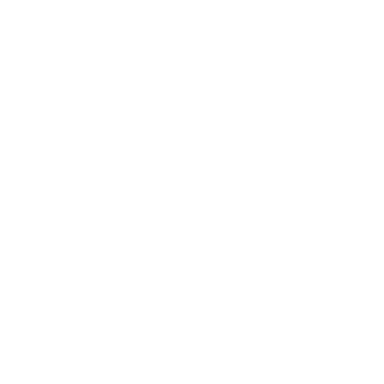 isha.rymenans@kuleuven.be
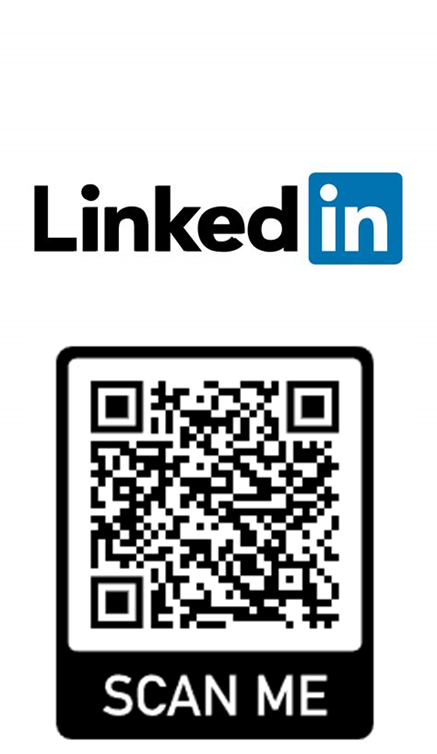 LinkedIn
Prof. dr. Marc Du Bois 
Environment and Health (KU Leuven)
Prof. dr. Emelien Lauwerier 
Health Psychology (Open Universiteit Heerlen)
dr. Charlotte Vanovenberghe (UGent)
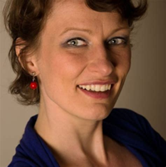 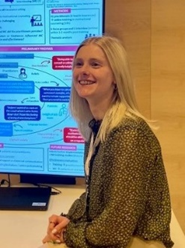 Prof. dr. Anja Van den Broeck
Work and Organisation studies (KU Leuven)
Dra Isha Rymenans
Work and Organisation studies (KU Leuven)